Friday May 13th, 2022
HOPE4Youth Program Committee Meeting
Mission, Vision, Goal
HOPE 4 Youth Mission: To provide pathways to end youth homelessness.

HOPE 4 Youth Vision: All youth will feel safe, valued, and supported while reaching their full potential. This begins with 
meeting their basic needs and leads to giving them the tools to thrive.

HOPE 4 Youth Strategic Goals: 
Deepen our impact through high quality, high-impact programs and services
Create a diverse, equitable, and inclusive organization
Strengthen business practices to support high performance
Agenda
Introductions
H4Y Outcomes
Review Program Mapping
Operations Plan Highlights – Potential Committee Focus
Purpose/Vision of committee? Program opportunity improvements…
What do programs need and how can board and community engage/assist? 
Next Steps
H4Y Outcomes
Core Outcome Areas Definitions
Stable housing 
Permanent connections.
Education or employment 
Social-emotional well-being
[Speaker Notes: Federal Outcomes Document
Principles]
Stable Housing
includes a safe and reliable place to call home.
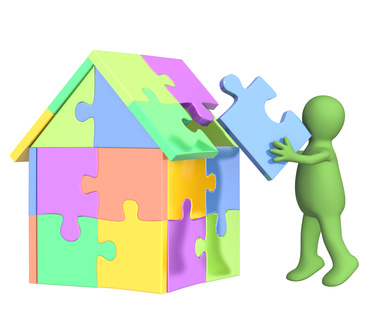 Permanent Connects
include ongoing attachments to families (as defined by youth), schools, communities, and other positive social networks.
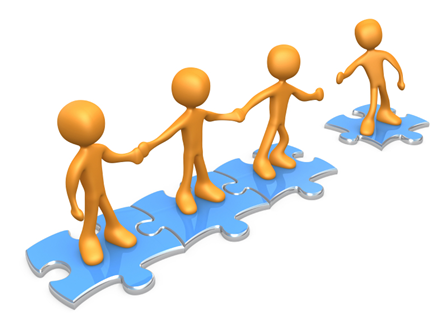 Employment and Education
includes high performance in and completion of
     educational and training activities, especially for   
younger youth, and starting and maintaining adequate and stable employment, particularly for older youth.
Social-Emotional Well Being
refers to the social and emotional functioning of homeless youth. This area includes the development of key competencies,  attitudes, and behaviors that equip a young person experiencing homelessness to avoid unhealthy risks and to succeed across multiple domains of daily life, including school, work, relationships, and community
HOPE 4 Youth Program Mapping & Logic Model
Operations PlanPotential Committee Focus
Create criteria for core programs and services deliverables; identify opportunities of improvement
Explore and identify Work and Career Readiness youth programming opportunities
Facility Improvements
Work with Youth Advisory Council for program improvement
Pohlad RFP Feedback
Purpose/Vision of committee? Program opportunity improvements…

What do programs need and how can board and community engage/assist?
Next Steps?